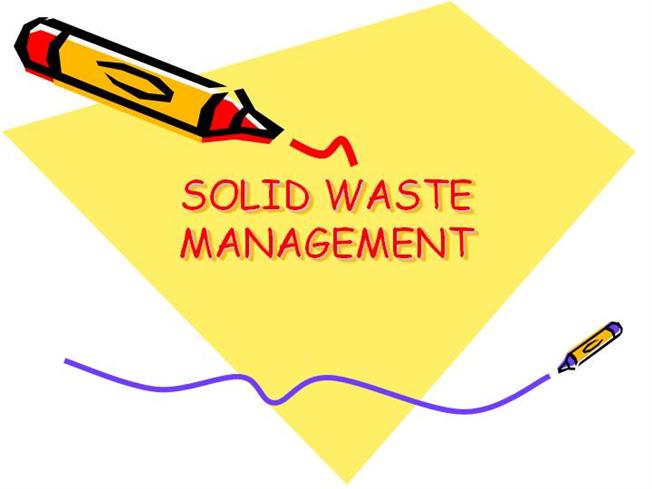 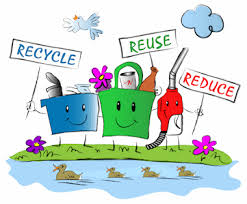 Solid waste management
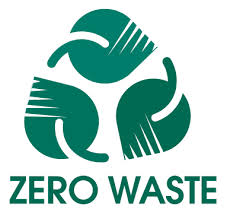 Presenter: Pallabi Priyadarsini
1st yr MPH
Mod: Dr. M. R.Narayana Murthy
Professor,
 Department of Community Medicine
JSS MC
Plan of presentation
Introduction to waste and types
Solid waste
Types of solid waste
Effects of solid waste
Waste management concept
Concept of 3R
solid waste management
          storage
           collection
           waste handling and transport
           method of disposal
 Technology
Zero waste system
Recommendation
waste
It is defined as
          Waste (also known as rubbish, trash, refuse, garbage, junk) is any unwanted  or useless  materials.
                            OR
          Any materials unused and rejected as worthless or unwanted and “A useless  or profile less activity using or expanding or consuming thoughtlessly or carefully.”
Types of waste
Solid waste
Liquid waste
Gaseous waste
Animal by product(ABPs)
Biodegradable waste
Chemical waste
Commercial waste/
   Business waste
Biomedical waste
Bulky  waste
Solid waste
It is defined as 
             “ non liquid, non-soluble materials ranging from municipal garbage to industrial wastes that contain complex & sometimes hazardous substances”

Solid waste  also include 
 Garbage
Rubbish
Demolition products
Sewage treatment residue
Dead animals
Manure  and other discarded material.
     -- Per capita solid waste out put 0.25-2.5 Kg/day
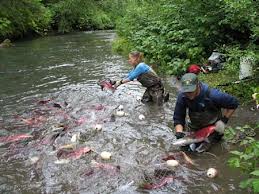 source
Agriculture
Fisheries
Household
Commerce and industry
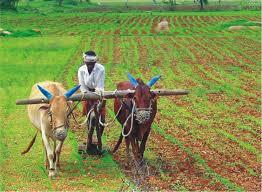 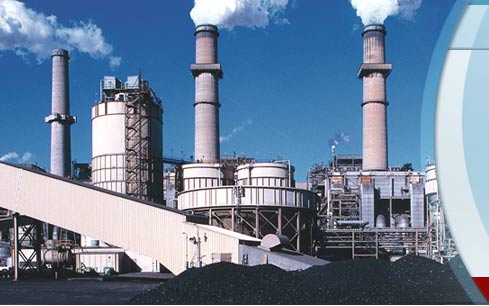 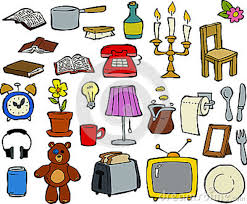 types
Broadly there are 3 types of waste which as follows 

Household waste as municipal waste

Industrial waste as hazardous waste 

3.Biomedical waste or hospital waste as infectious waste
1. Municipal solid waste
Municipal solid waste consist of---
        household waste 
        construction and demolition debris
         sanitation residue
         waste from streets
With rising urbanization and change in life style and food habits ,the amount of municipal solid waste has been increasing rapidly and its composition changing.
Charecterization of muncipal solid waste
Hazardous waste
Industrial and hospital waste is considered hazardous as they may contain toxic substances
Hazardous waste could be highly toxic to humans, animals and plants. They are
                   - corrosive
                   - highly inflammable or explosive
In the industrial sector the major generators of hazardous waste  are the metal’ chemical’ paper, pesticide, dye and rubber goods industries.
Direct exposure to chemicals in hazardous waste such as mercury and cyanide can be fatal
Hospital waste or biomedical waste
Bio-medical waste means “Any waste which is generated during the diagnosis, treatment or immunization of human beings or animals or in research activities pertaining thereto or in the production or testing of biological”
                 -Bio-medical waste rules ,1998
It may includes wastes like sharp waste, pathological waste, pharmaceutical waste, genotoxic waste, chemical waste, and radioactive waste etc.
Effects of solid waste
A:Health hazard
If solid waste are not collected  and allowed to accumulate , they may create unsanitary conditions.

This may lead to epidemic  outbreaks .

Many diseases like cholera. Diarrhea, dysentery, plague, jaundice, or gastro-intestinal diseases may spread and cause loss of human lives.
contd…
In addition improper handling of the solid wastes ,a health hazard for the workers who come in direct contact with the waste.
B: Environmental impact
If the solid wastes are not treated properly decomposition and putrefaction( decay) may take place .
The organic solid waste during decomposition may generate obnozious  (intolerable odour)
Waste management concept
The 3Rs (Reduce, Reuse, Recycle) to be followed for waste management.
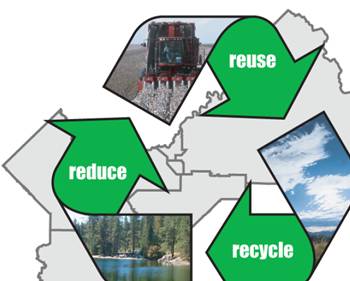 reduce
Disposable goods: paper plate, paper bowl, Styrofoam cup, plastic spoon, roll of paper
   towels, paper napkin; Durable goods: ceramic/plastic plate, metal spoon, glass/plastic drinking cup,
   dish towel, cloth napkin)
Recovery of one tonne paper can save 17 trees.
Reuse
Instead of buying new containers from the market, use the ones that are in the house.
Don’t through away the soft drink can or bottle cover them with home made paper or paint on them and use them as pencil stands or small vases.
recycle
Use shopping bags made of cloth or jute which can be used over and over
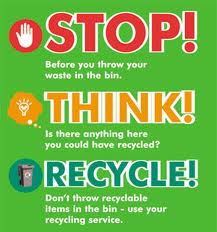 Waste management hierarchy
There are a number of concepts about waste management which vary in their usage between countries or regions. Some of the most general, widely used concepts include:
Waste hierarchy - The waste hierarchy refers to the "3 Rs" reduce, reuse and recycle, which classify waste management strategies according to their desirability in terms of waste minimization. The waste hierarchy remains the cornerstone of most waste minimization strategies. 
The aim of the waste hierarchy is to extract the maximum practical benefits from products and to generate the minimum amount of waste .
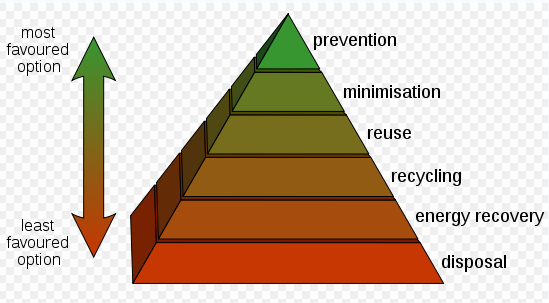 Contd…
Contd…
Polluter pays principle - the Polluter Pays Principle is a principle where the polluting party pays for the impact caused to the environment. With respect to waste management, this generally refers to the requirement for a waste generator to pay for appropriate disposal of the unrecoverable material.
Solid waste management
Waste management is the
 storage
collection
 transport and handling
 recycling 
disposal and monitoring of waste materials.
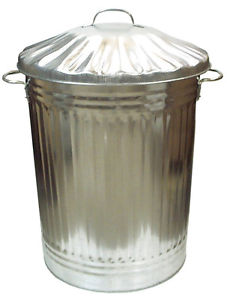 storage
Storage:
 - Galvanized steel dust bin 
 - Paper sack
 - Public bins
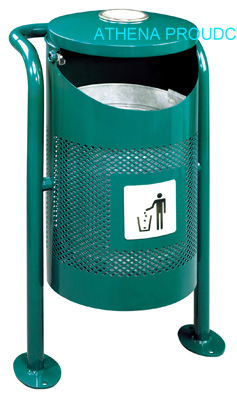 collection
Collection
 - House-to-house collection
 - Collection from the public bins
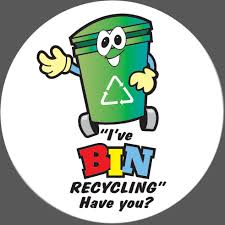 Waste handling and transport
Waste handling and separation involves activities associated with waste management until the waste is placed in storage containers for collection. Handling also encompasses the movement of loaded containers to the point of collection.
 waste is transferred from a smaller collection vehicle to larger transport equipment
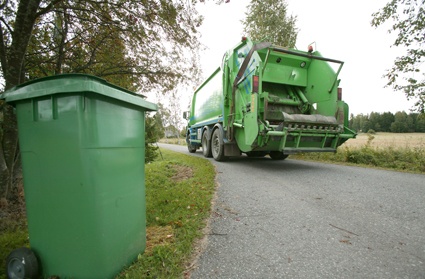 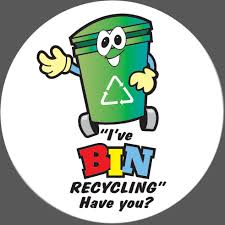 Recycling
Recycling refers to the collection and 
   refuse of waste materials such as empty beverage container.
The materials from which the items are
   made can be processed into new 
   products.
Materials for recycling may be collected
  separately from general waste using dedicated bins.
Method of disposal
Dumping
Controlled Tipping or Sanitary Landfill
Incineration
Composting
Manure pits
Burial
objectives
Public hygiene and health.
Reuse, recovery and recycle
Energy generation
Sustainable development
Aesthetics
1. dumping
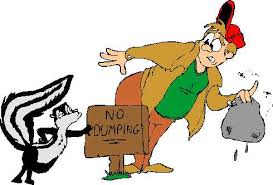 Low lying areas.
Mainly for dry refuses
Kolkata disposes by this 
method and reclaimed land 
   given for cultivation.
Unsanitary method
 - Exposed to flies and rodents
 - Nuisance
 - Dispersed by wind
 - pollution of surface water
2. Controlled Tipping/ Sanitary Landfill
Satisfactory method
  - Material placed in a trench
  - compacted with earth at the end of the working day.

Modified sanitary land fill-where compaction and covering are accomplished once or twice a week.
3 Methods
		1. Trench method
		2. Ramp method
		3. Area method

Refuse is compacted on its exposed surface with excavated earth (30 cm).
Trench method
Long trench of 6-10 feet deep and12-36 feet wide.
Refuse is compacted and covered with excavated earth.
Refuse is filled up to 6 feet.
It is estimated one acre of land per year for 10,000 population.
RAMP METHOD: suited where the terrain is moderately slopping.
Area method
Used for filling land depressions, disused quarries and clay pits.
Refuse is deposited, packed and consolidated in uniform layers for 6-8 feet. 
Each layer is sealed with a mud cover at least 12 inches.
Sealing prevents infestation by flies and rodents.
Prevents nuisance of smell and dust.
Changes 
		- Chemical
		- Bacteriological
		- Physical

The temperature rises to over 60 deg. C within 7 days and kills all pathogens and hastens the decomposition process.

It takes 4 to 6 months for complete decomposition.
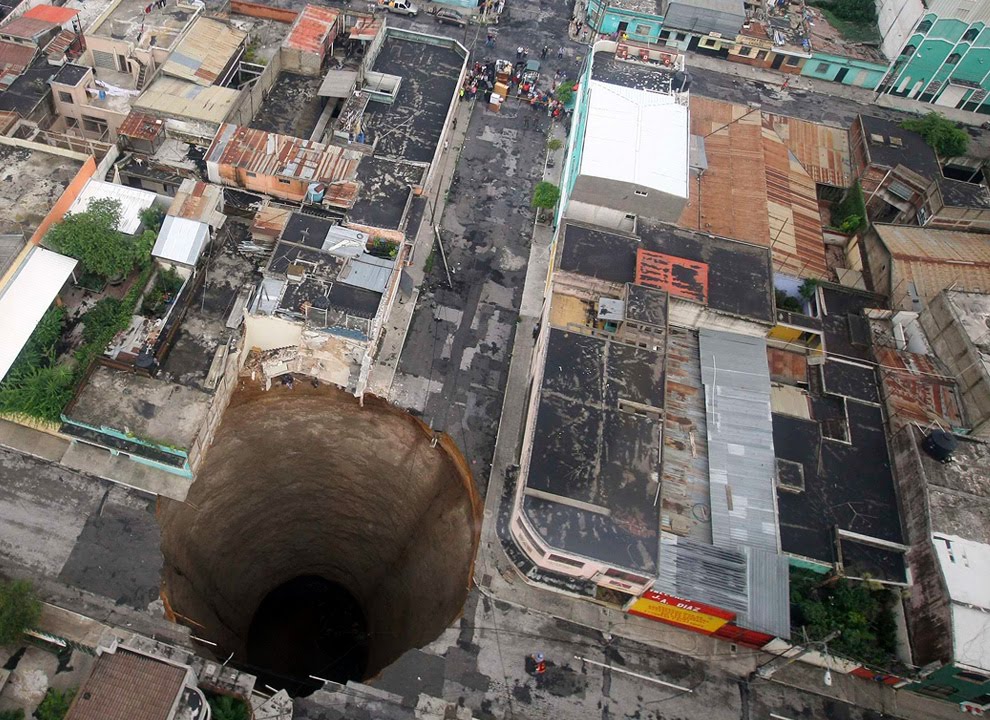 sInkhole
3. incineration
it is a disposal method in which solid organic wastes are subjected to combustion so as to convert them into residue and gaseous products.
This process reduces the volumes of solid waste to 20-30% of the original volume.
 Also described as thermal treatment 


Where land is not available
Hospital waste
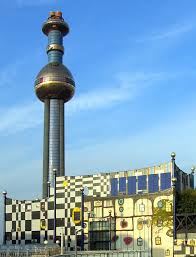 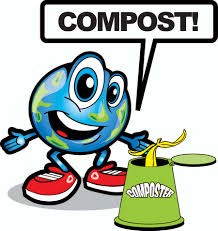 4.composting
Method of combined disposal of refuse and night soil/ sludge
Principal by products are: CO2 , Water and heat
End product- compost
Methods
		a. Bangalore method
		b. Mechanical composting
         c. Vermicomposting
a. Bangalore method (Hot fermentation process/ Anaerobic method)
IISc- Indian Council of Agricultural Research.
Trenches are dug 3ft deep, 5-8ft broad, 15-30ft long.
Composting procedure
		- 1. Layer of Refuse- 15 cm
		- 2. Layer of Night soil – 5 cm

Physical, chemical and biological changes takes place
b. Mechanical composting         (Aerobic method)
Compost manufactured by processing raw materials.
1. Screening
2. Pulverization (<2inches)
3. Mixing
4. Incubation
Process completed in 4-6 week
C: vermicomposting :It is a method
 of disposal of kitchen and plate 
wastes, which serves the dual 
purpose of disposing off the 
garbage as well as proving 
eco-friendly.
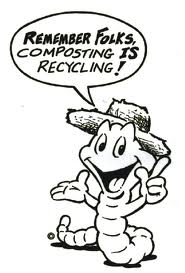 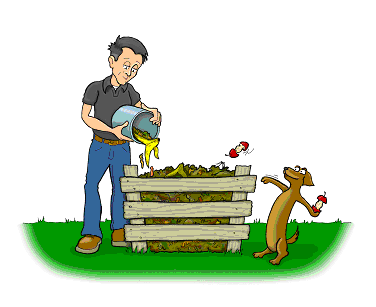 5.Manure pits
Mostly used in rural areas
Digging “manure pits” is to prevent the refuses thrown around the houses.
The garbage, cattle dung, straw, and leaves should be dumped into the mannure pits and covered with earth.
Two pits will be needed
In 5-6 month’s time the refuse is converted into manure which can be returned to the field.
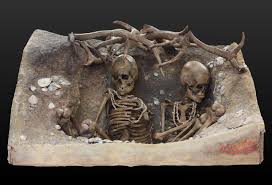 6.burial
Suitable for small camp
A trench 1.5m wide &2 m deep is excavated
The refuse is covered with 20 -30cm of earth
When the level in the trench is 40cm from ground level, the trench is filled with earth & compacted
4-6 months
Technology
Technologies like 
               RFID( Radio frequency identification) tags are now being used to collect data on presentation rates for curb-side pick-ups.

               GPS tracking is particularly evident when considering the efficiency of ad hoc pick-ups (like skip bins or dumpsters) where the collection is done on a consumer request basis.

              Rear vision cameras are commonly used for OH&S (Occupational Health & Safety) reasons and video recording devices are becoming more widely used, particularly concerning residential services.
Zero waste system
Zero waste system which was founded by PhD chemist .Paul parmer in Okland.
It is a philosophy that encourages the redesign of resource life cycle so that all products are reused.
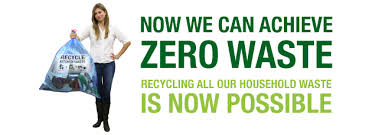 Wastes per Indian cities
Waste management plant in mysore
There are two solid waste  management plant in Mysore.
           J.P Nagar
           vidyaranyapuram
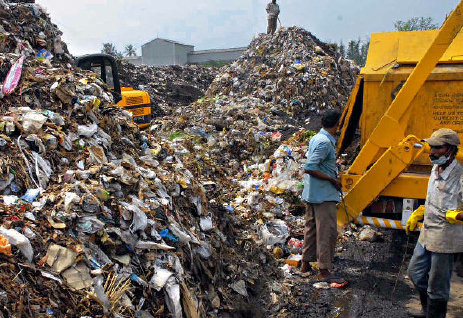 Bbmp(bruhat  bangalore mahanagar palike)
BBMP represents the third level of government & forth largest municipal corporation in India .
It is responsible for the development of the city , health hygiene, licensing trade & education.
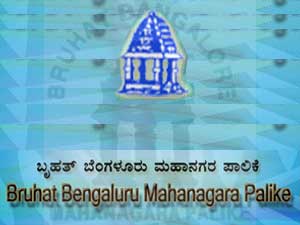 Waste management policies
Environment protection act, 1986

Hazardous waste rule 1989

Bio-medical waste rule  1998

Municipal solid waste rule 2000

Waste management act 1996

Solid waste policy in India 2006
recomendation
The improvement of people and private sector through NGOs could improve the efficiency of solid waste management.
Public awareness should be created especially at primary level.
Littering of solid waste should prohibited in cities towns and urban areas.
More over house to house collecting solid waste should be .
Contd…
The collection bins must be have a large enough capacity to accommodate 20% more than the expected waste generation in the area.
Municipal authorities should maintain the storage facilities to avoid unhygienic &  unsanitary condition.
It is advisable to move from open dumping to sanitary land filling in a phased manner.
Reference
Park K. Park’s Textbook of Preventive and Social Medicine. 22nd ed. Jabalpur: Banarsidas Bhanot Publishers; 2013. Chapter 20, Communication for Health Education; p699-701

Bhalwar, Rajvir et al, 2009, Textbook of Public Health and Community Medicine, Prune, WHO/AFMC;p715-717

BK Mahajan. (2011) Text book of preventive and social medicine. 7th Edition. Jaypee Brothers Medical Publishers (P) Ltd., Daryaganj, New Delhi.;p71-73

AH Suryakantha. Community Medicine With Recent Advances. 3rd Edition. Jaypee Brothers Medical Publishers (P) Ltd., Daryaganj, New Delhi; 2013;p233-237
T
H
A
N
K

YOU
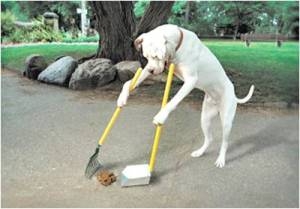 `